Project ProposalSynthesis of CC view (from MLO view) mammogram using CR-GAN followed by multi-view breast cancer classification using Parameterized hypercomplex neural network.
By
Neha Ujjainkar & Abhishek Khandekar
.
Problem Statement
Synthesis of CC view (from MLO view) mammogram using CR-GAN followed by multi-view breast cancer classification using Parameterized hypercomplex neural network.
2
.
Method
Task 1: CC view generation from the MLO view by using the CR-GAN network.
Task 2: To employ parameterized hypercomplex ResNets (PHResNets) for multi-view breast cancer classification
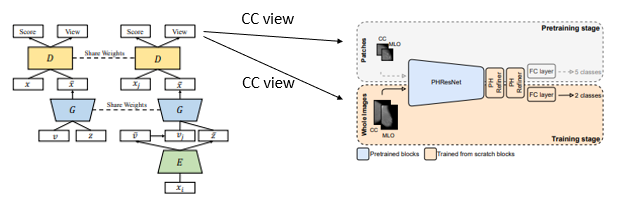 3
.
Dataset
1054 pairs from CBIS-DDSM (3000 x 4500 to 4000 x 5700)
188 pairs from INBreast (3328 x 4084 or 2560 x 3328)
330 pairs from MIAS (1024x1024)
4
.
Method
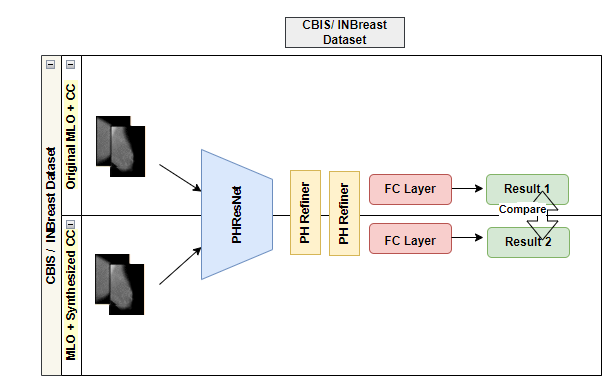 5
.
Method
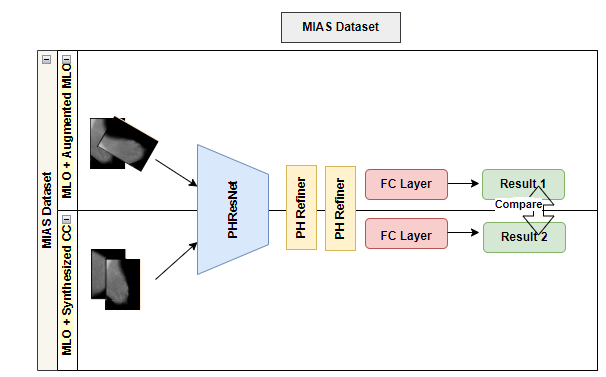 6
.
Challenges
Challenge 1: 
CR-GAN code was not available.
Resolution: 
Plan to leverage the original CRGAN.
Include Progressive growing adaptation as proposed in the PG-GAN study.

Reference: GitHub - ziwei-jiang/PGGAN-PyTorch: A pytorch implementation of Progressive Growing GAN.
GitHub - bluer555/CR-GAN: Yu Tian et al. "CR-GAN: Learning Complete Representations for Multi-view Generation
7
.
Challenges
Challenge 2: 
 Patch Training issue
Resolution: 
Got access to a Lab machine (with a GPU)
8
.
Challenges
Challenge 3: 
CUDA out-of-memory error
Resolution: 
Halved the batch size.
9
.
Challenges
Challenge 4: 
Code is not for Single view PHResnet.
Resolution: 
Option 1: Try to implement code
Option 2: Use the single-view mammogram image (MIAS dataset image) along with the rotated image (same single-view image) to form a 2-view
10
.
Preliminary Result
11
.
Timeline and Milestones
12
References
1. Yamazaki, A., & Ishida, T. (2022). Two-View Mammogram Synthesis from Single-View Data Using Generative Adversarial Networks. Applied Sciences, 12(23), 12206. https://www.mdpi.com/2076-3417/12/23/12206
2. Tian, Y., Peng, X., Zhao, L., Zhang, S., & Metaxas, D. N. (2018). CR-GAN: learning complete representations for multi-view generation. arXiv preprint arXiv:1806.11191. https://arxiv.org/abs/1806.11191
 
3. Geras, K. J., Wolfson, S., Shen, Y., Wu, N., Kim, S., Kim, E., ... & Cho, K. (2017). High-resolution breast cancer screening with multi-view deep convolutional neural networks. arXiv preprint arXiv:1703.07047. https://arxiv.org/abs/1703.07047
 
4. Lopez, E., Grassucci, E., Valleriani, M., & Comminiello, D. (2022). Multi-View Breast Cancer Classification via Hypercomplex Neural Networks. arXiv e-prints, arXiv-2204. https://arxiv.org/pdf/2204.05798.pdf
 
5.Liu, Y., Zhang, F., Chen, C., Wang, S., Wang, Y., & Yu, Y. (2021). Act like a radiologist: towards reliable multi-view correspondence reasoning for mammogram mass detection. IEEE Transactions on Pattern Analysis and Machine Intelligence, 44(10), 5947-5961. https://ieeexplore.ieee.org/abstract/document/9444895
 
6.Yang, Z., Cao, Z., Zhang, Y., Tang, Y., Lin, X., Ouyang, R., ... & Ma, J. (2021). MommiNet-v2: Mammographic multi-view mass identification networks. Medical Image Analysis, 73, 102204. https://www.sciencedirect.com/science/article/pii/S1361841521002498
13
.
Thank You
14